GESTION DES DONNEES
LE SPMD A LA METROPOLE EUROPEENNE DE LILLE
FNCCR – 03/06/2022
Florent Berault
fberault@lillemetropole.fr
GOUVERNANCE DES DONNEES / Stratégie et objectifs
Axe 3
Créer et mettre en œuvre une gouvernance métropolitaine des données pour mieux gérer et exploiter les données au service des politiques publiques 

L’objectif est d’assurer une maitrise des données et en faire une ressource pour le pilotage des politiques publiques. Faire de la donnée un actif pour la MEL et pour les citoyens, asseoir le cadre juridique des données publiques et lever les barrières techniques du traitement de la donnée en s’appuyant sur de nouveaux cadre d’échange et sur une gouvernance partagée.
[Speaker Notes: Volet DIG, DSIC et TOUS les métiers]
GOUVERNANCE DES DONNEES / Stratégie et objectifs
Une stratégie de gouvernance de la donnée au service de la performance
Axe 3
Poursuite et élargissement du chantier
Gouvernance métropolitaine des données
Mise en œuvre 
intercommunale
Mise en œuvre d’une 
animation territoriale
Primo actions
Pré existant
J
2024
2022
2023
2024
2025
2025
Mise en œuvre et matérialisation de la feuille de route (interne) / Process d’accompagnement « générique » des directions
Mission Donnée
Chefs de projet SIG
DIG
DSIC
Mission Donnée
Chefs de projet SIG
Mission Donnée
Chef de projets SIG
DSIC
Chefs de projet SIG
DIG
DSIC
QUI
Formations 
Enjeux data, Qgis, Qlik, MELMAP, Isogéo, Oracle, FME, APEX, Open data, etc.
Catalogue de données
Annuaire référents
Procédure d’intégration
Procédure acquisition
Les règles de la création en base
…
QUOI
Qui fait quoi?
Poc Data Mel
Prescription d’outils
PAMELA
QLIK
…
« Prescription d’usage »
« Kit data »
Mise en œuvre et matérialisation de la feuille de route (interne) / Animation et instances de la gouvernance des données
Instances de coordination
Instances d’animation
Instances validation et priorisation
GT thématique
Admin
DSIC
DIG
Comité de priorisation
managérial
GT thématique
Carto
Répartition des tâches
Analyse des demandes métiers
Partage des ressources et outils, méthodes
1 x mois
Référents données
GT thématique
Décisionnel
Priorisation des projets et sollicitations
Niveau DGA – DGD
Information sur sujets et blocage
Partage niveau managérial
Validation et partage OD
DIG
Partage infos
Mobilisation outils
Expression de besoins
Revue de projets (géométrie variable)
Accompagnement marché, RGPD…
GT thématique
…
Mission + RUF et Chefs de service
Mission + Chefs de projet SIG
Répartition des tâches
Revue de projets et sollicitations
Blocage, freins, priorisation
2 x mois
Partage infos
Partage outils et bonne pratiques
Urbanisation SI
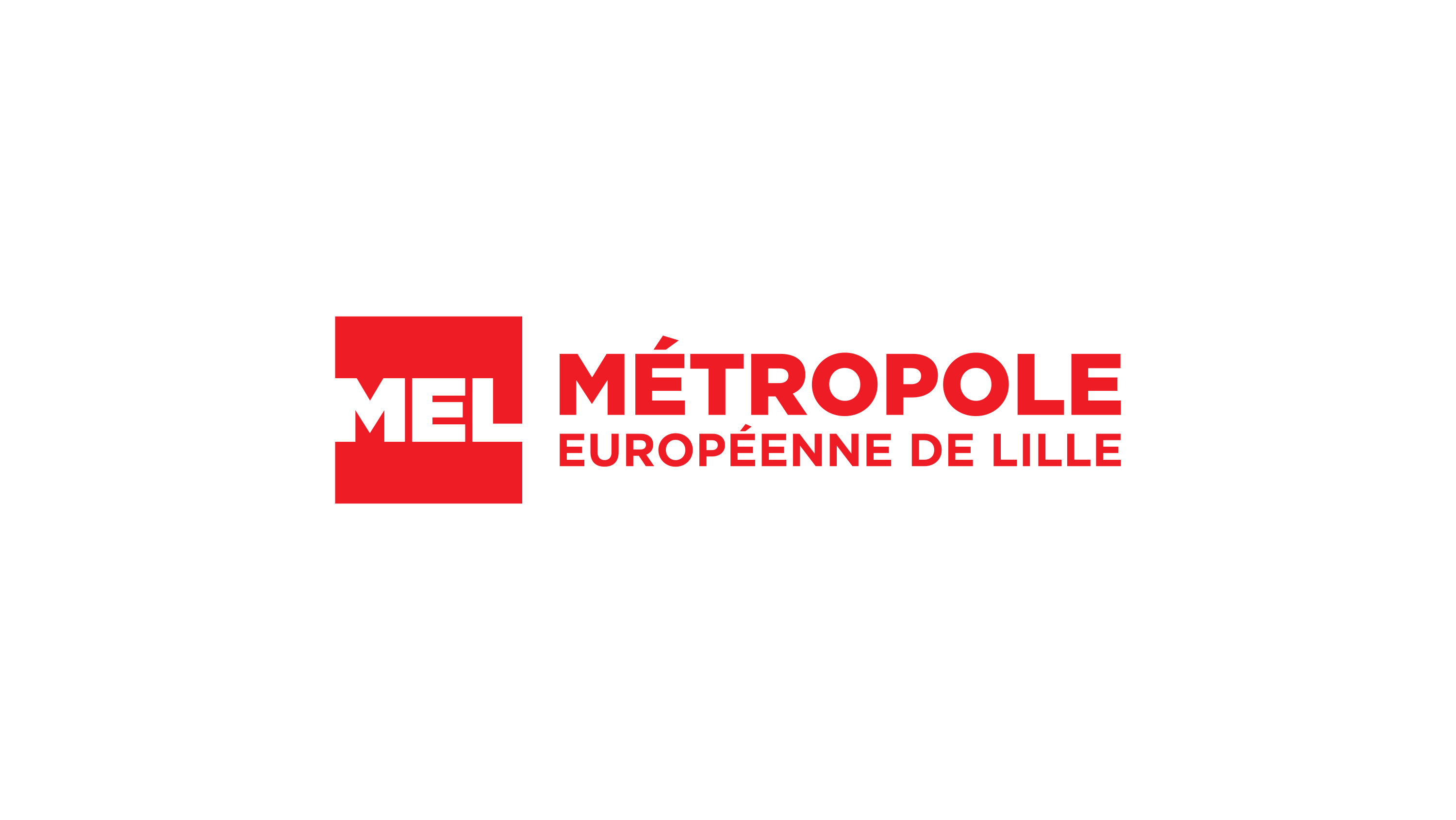